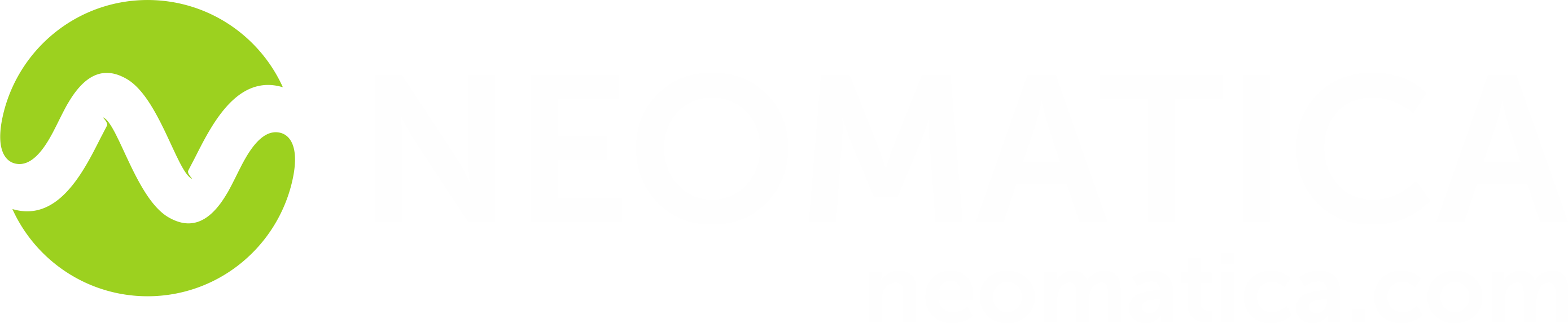 автомобильный трекер ADM007
Ключевые особенности
Два режима работы – трекер и маяк
Количество записей о маршруте – не менее 49 000
Определение координат по спутникам ГЛОНАСС/GPS или по вышкам сотовых операторов - LBS
Установка 1 симкарты (формат nano-sim) любого оператора
Передача данных на разные сервисы телематики такие как ГЛОБАРС или Wialon
Настройка трекера командами SMS, GPRS, FOTA или с ПК по Bluetooth 3.0
Встроенный трёхосевой цифровой акселерометр
Интерфейс: аналоговый вход
Температура эксплуатации от -40 до +85С
Очень компактный размер - 45х25х12мм и вес 30г
Применение adm007
Личный и коммерческий транспорт
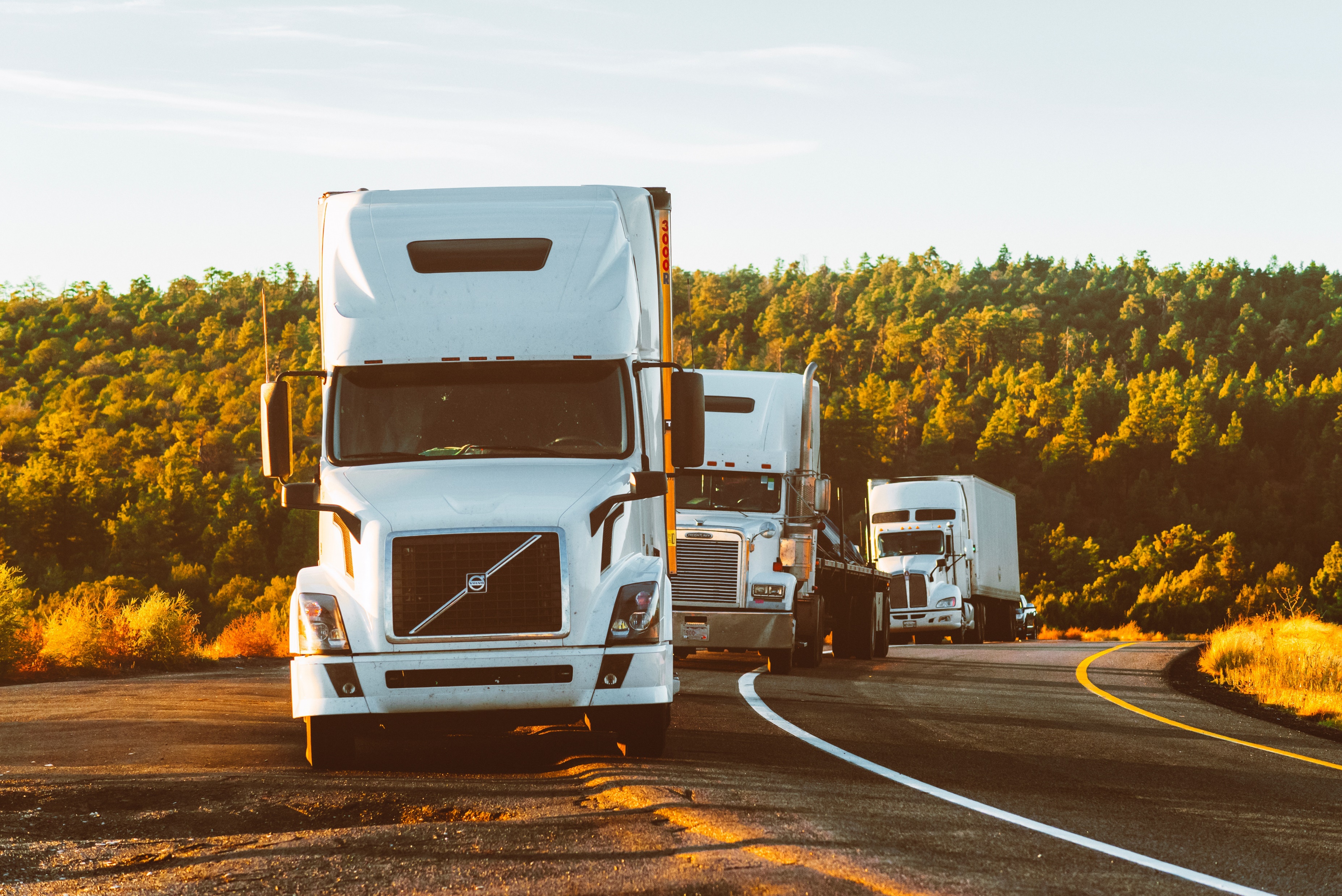 Защита от угона
Отслеживание текущего положения транспорта
Соблюдение определенных маршрутов и областей применения транспорта
Применение adm007
Контроль зажигания
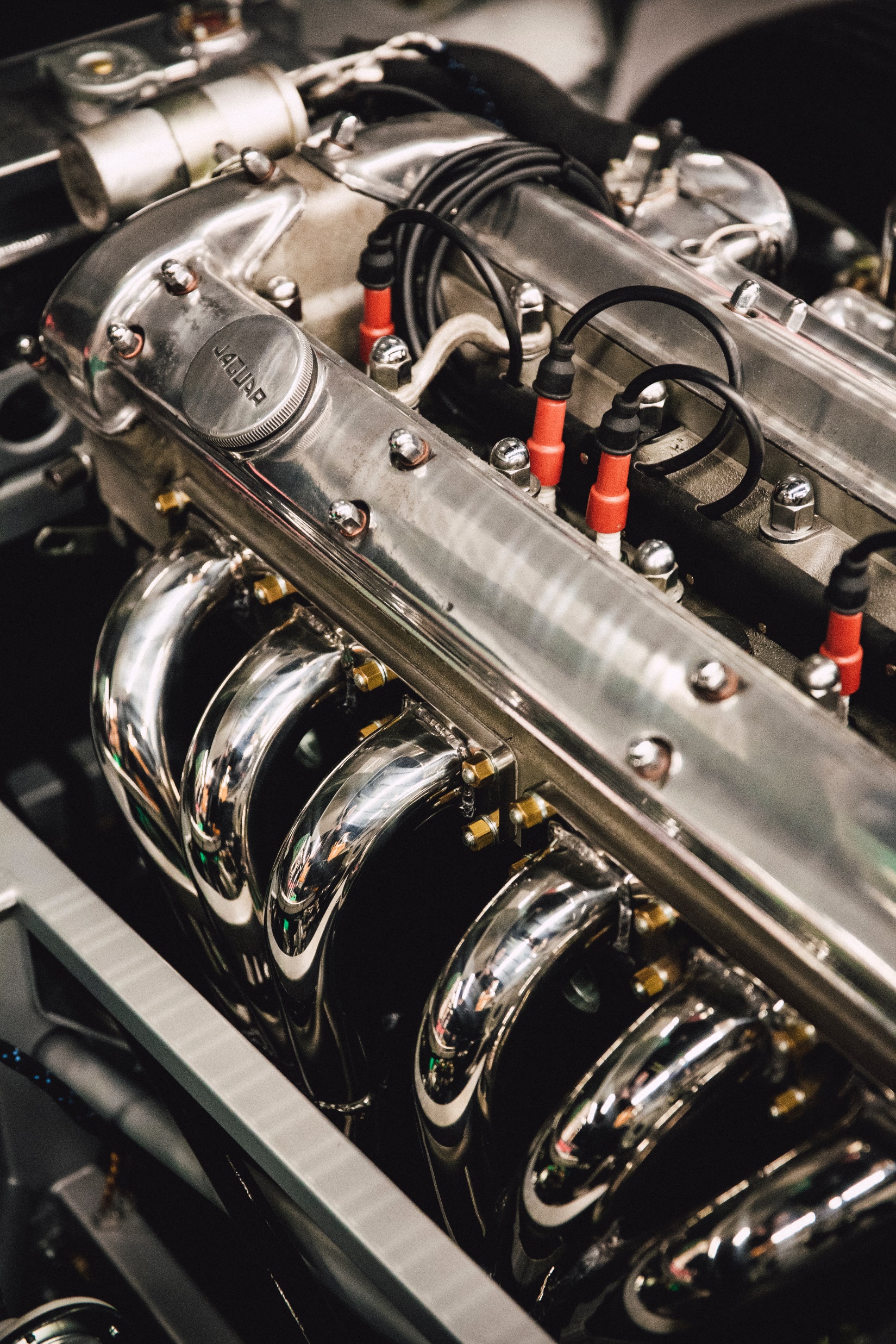 С помощью аналогового входа можно измерять напряжение 
в бортовой сети и фиксировать включение или отключение зажигания в автомобиле
Применение adm007
Прокат техники и инвентаря
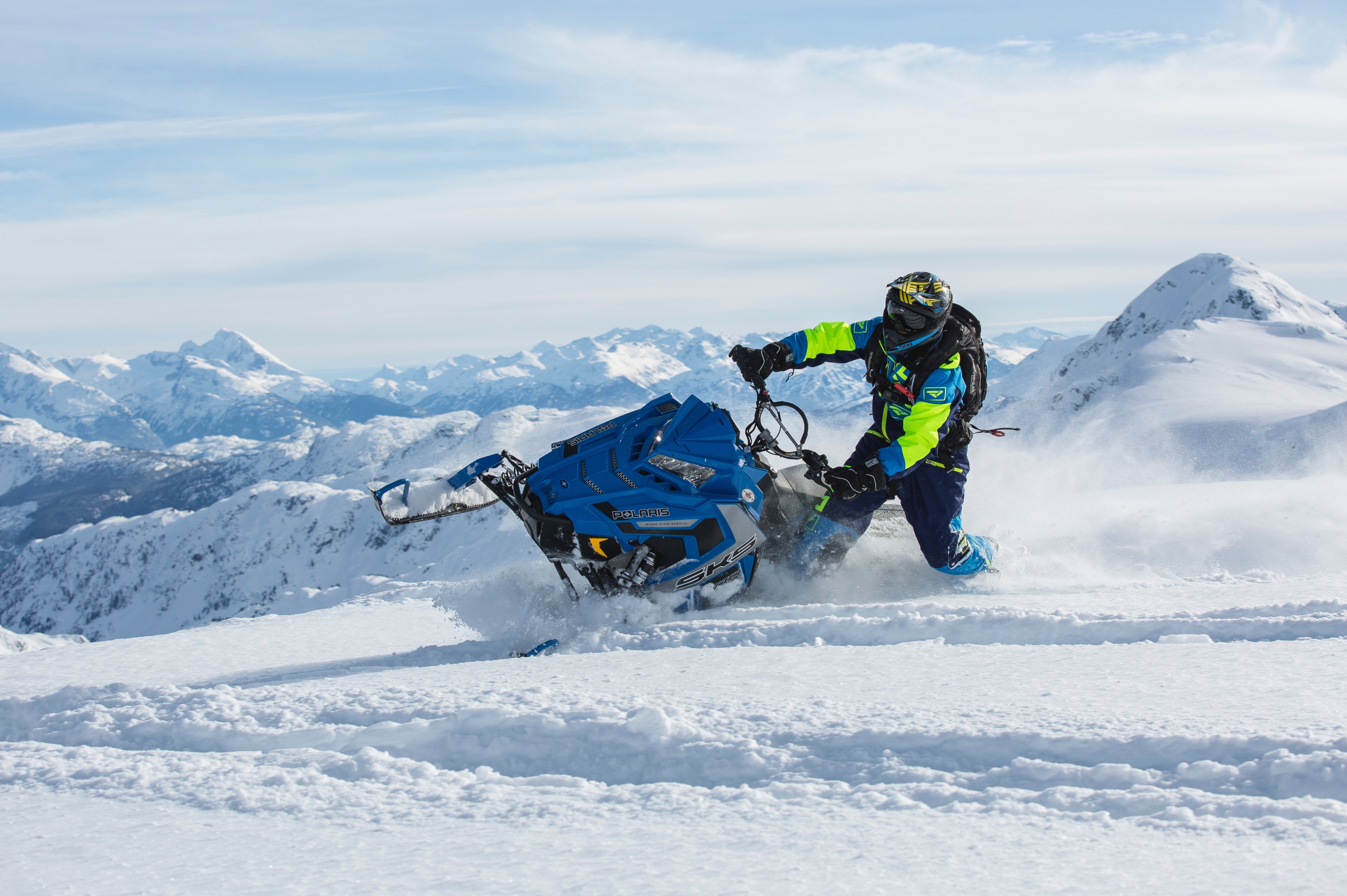 Контроль техники, сдаваемой в аренду
Защита от кражи
Применение adm007
Промышленные предприятия
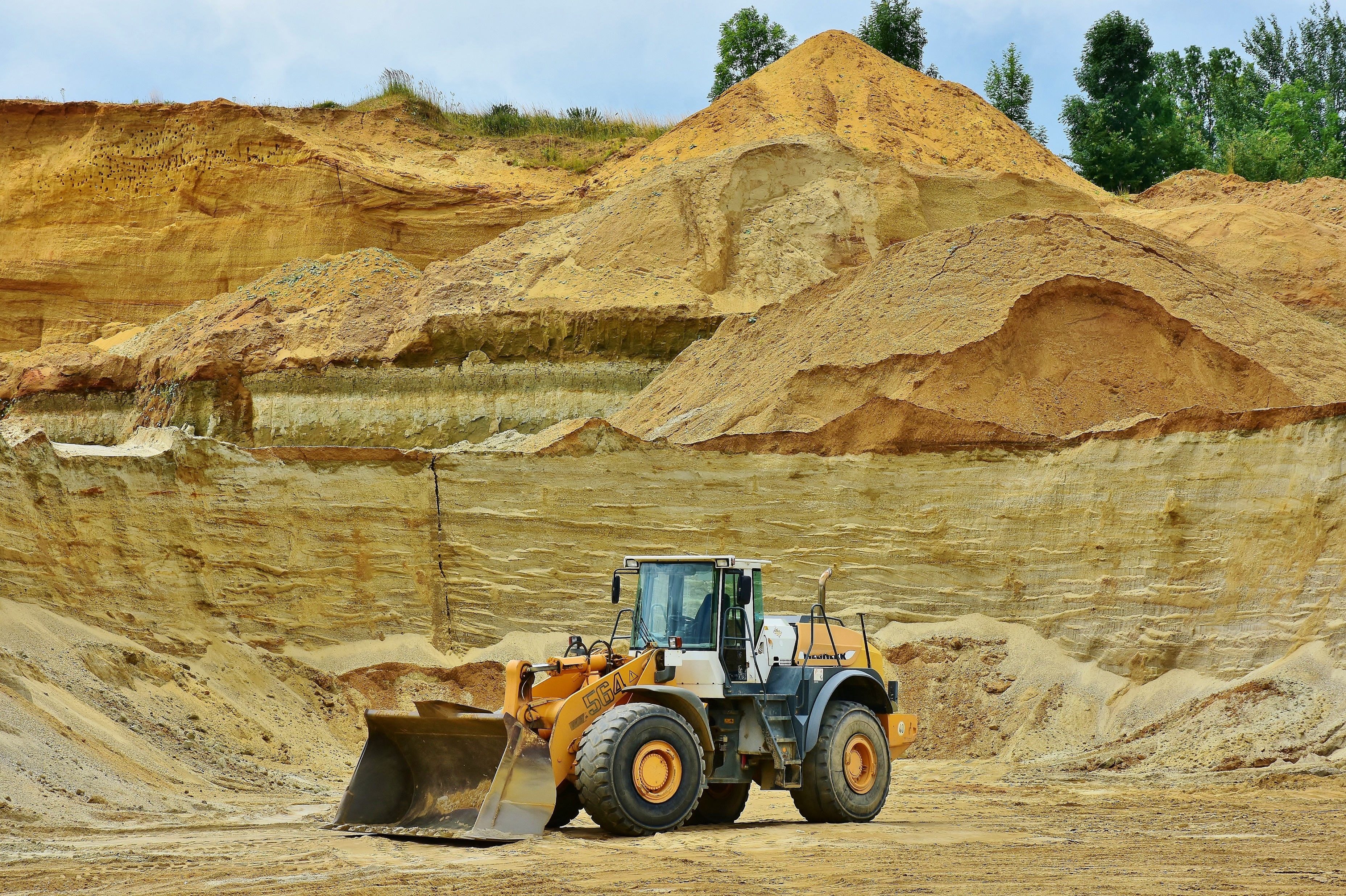 Контроль перемещения транспорта по территории
Сертификаты adm007
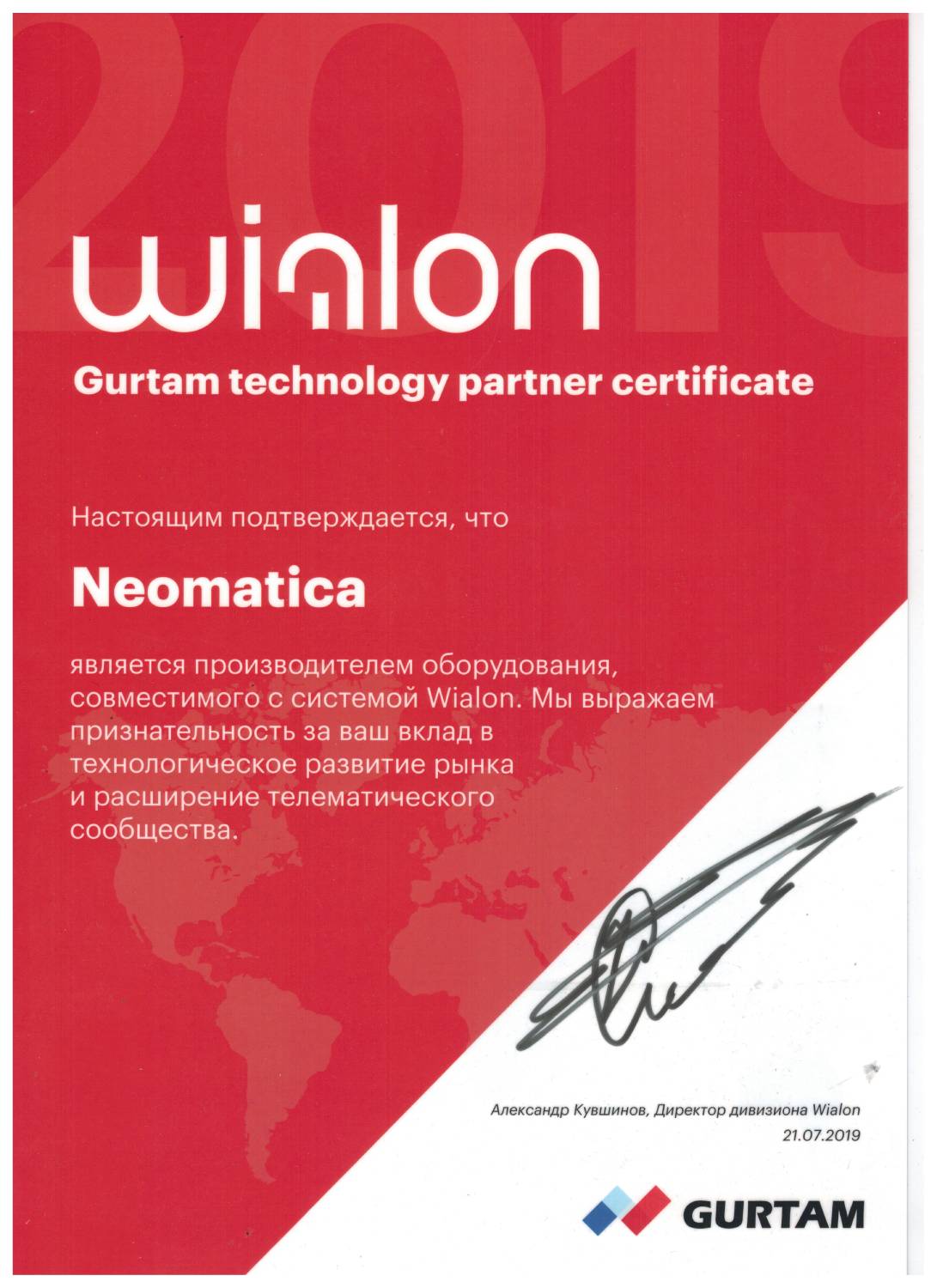 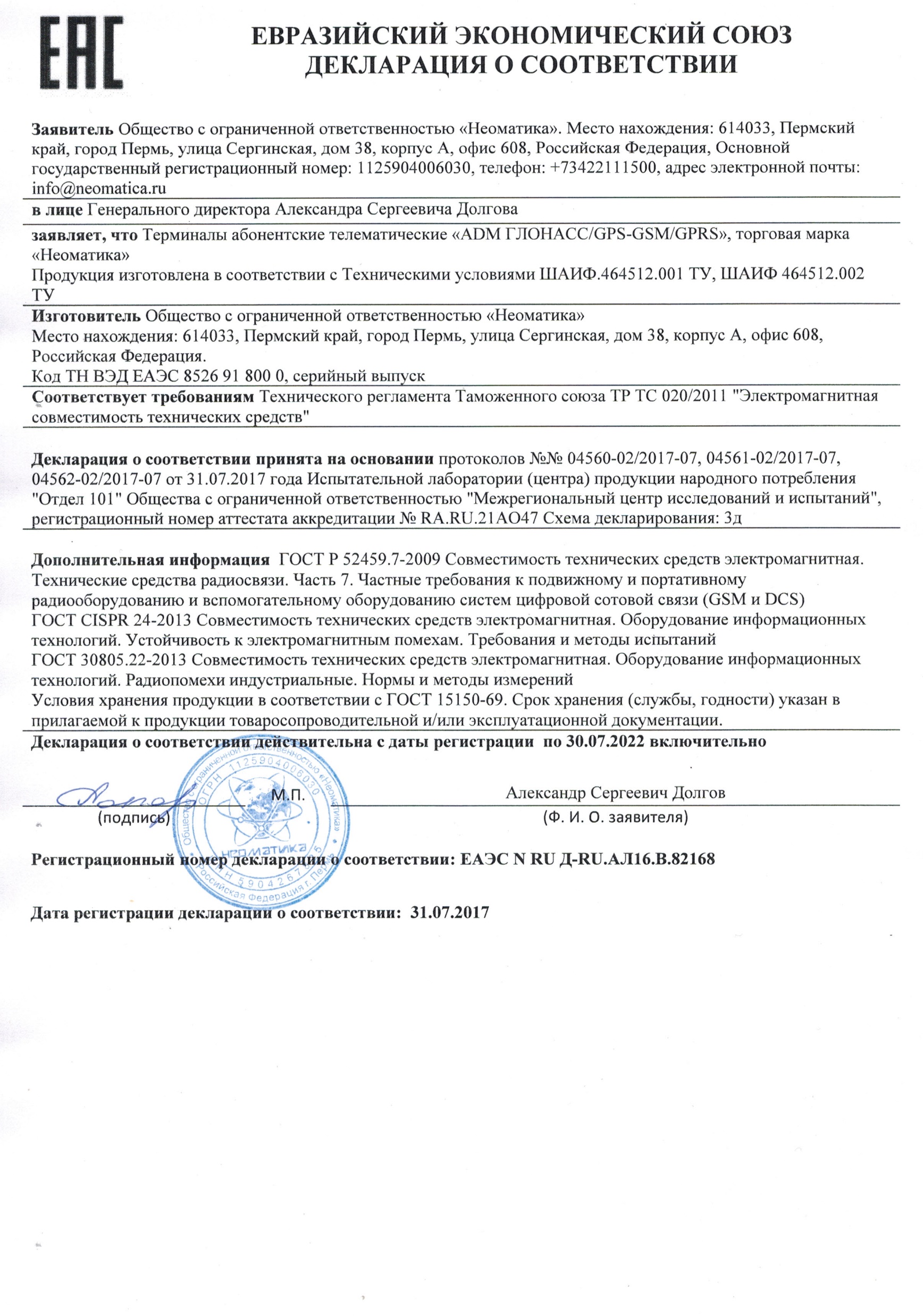 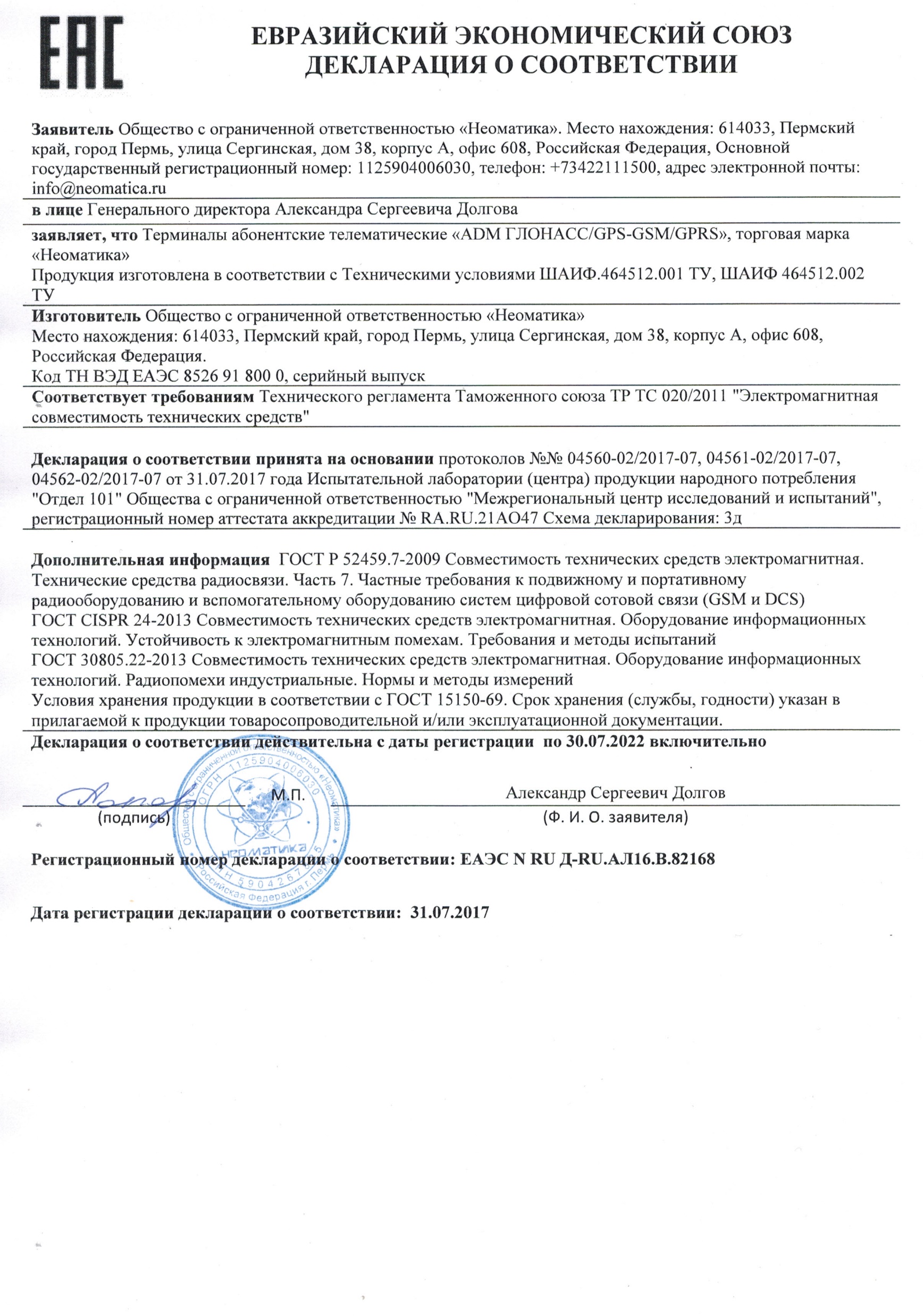 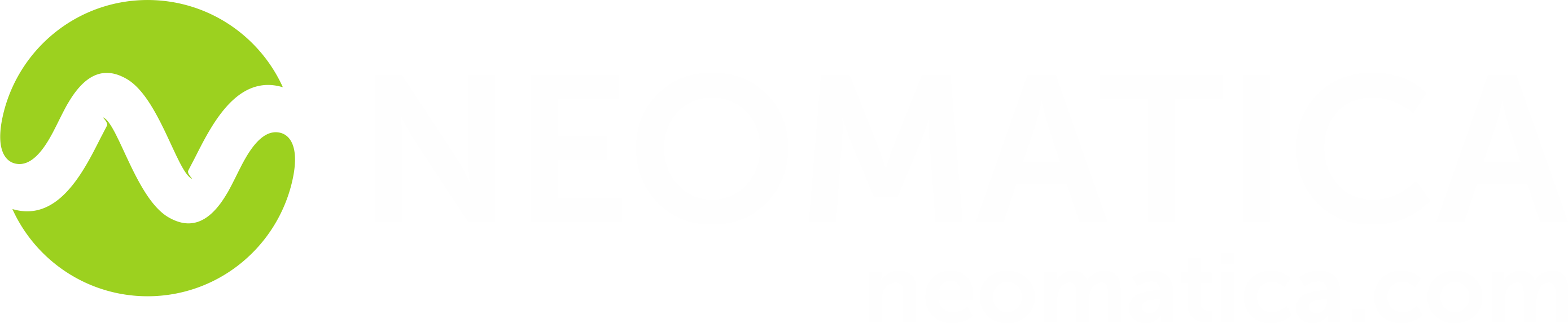 + 7 (342) 2-111-5008 800 775 34 04sale@neomatica.ru   neomatica.com